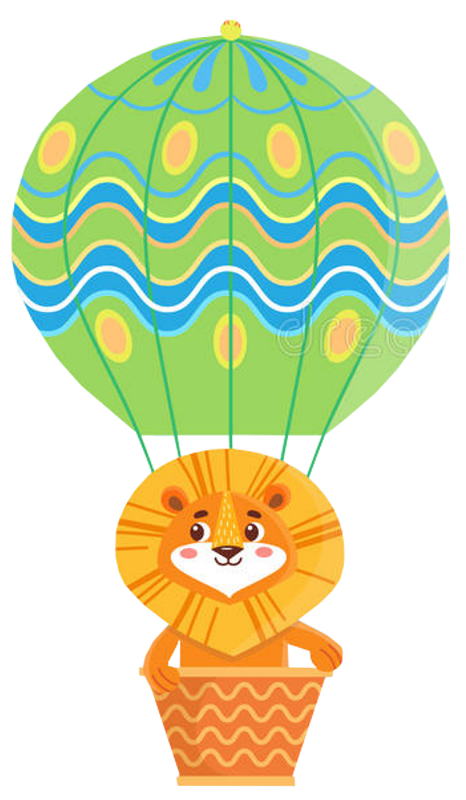 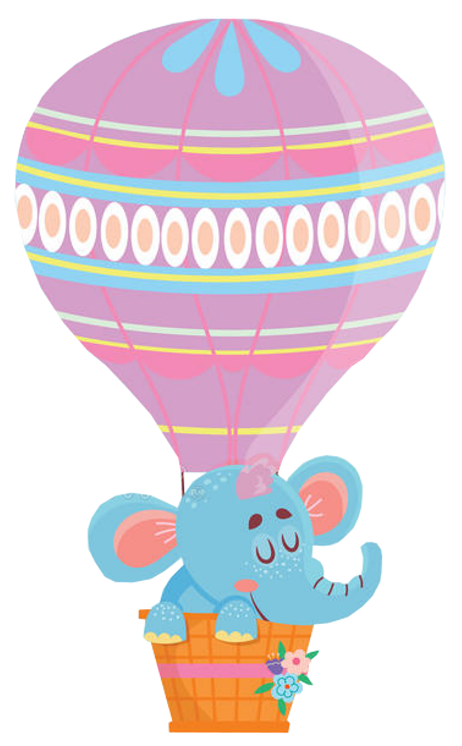 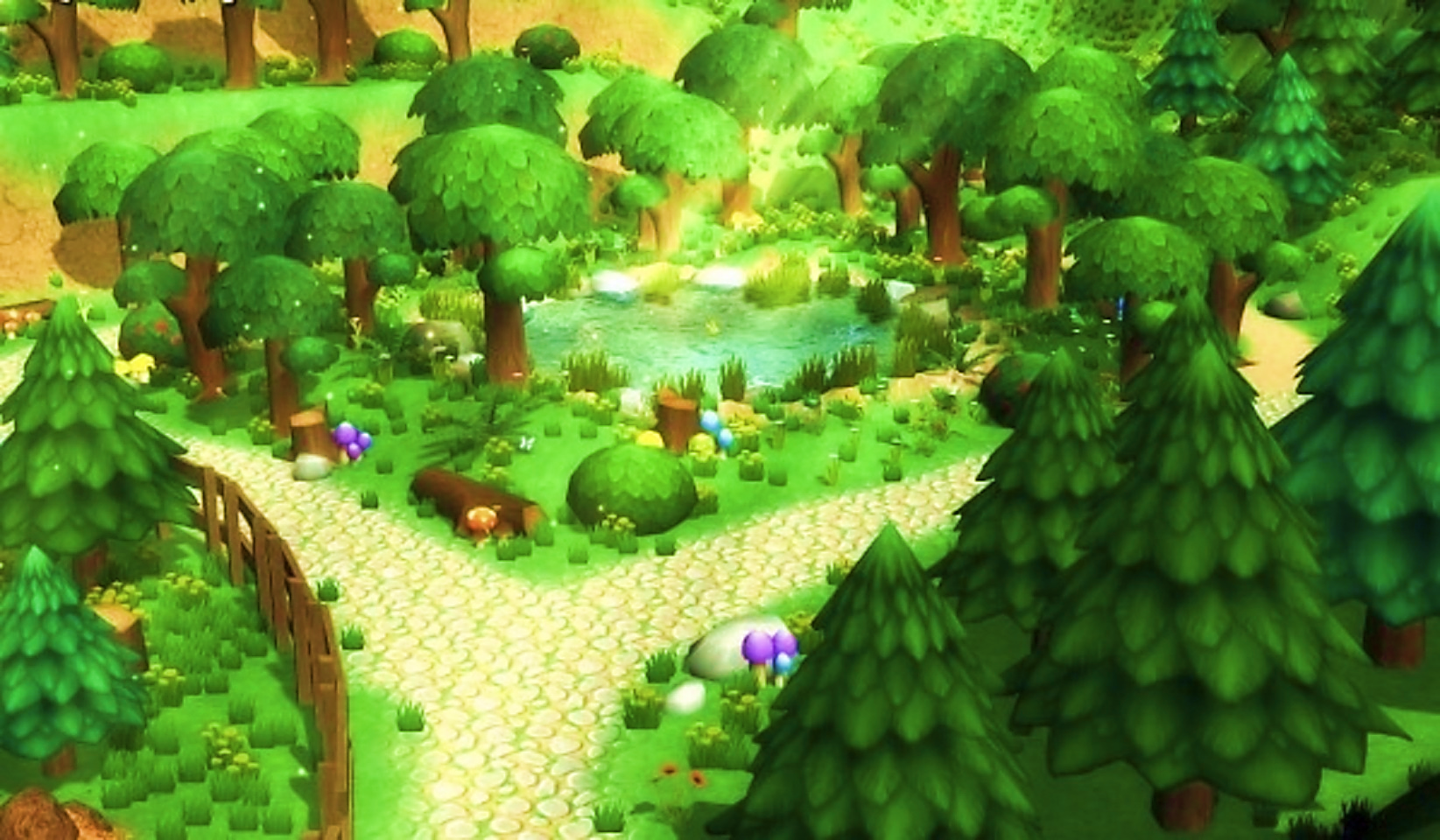 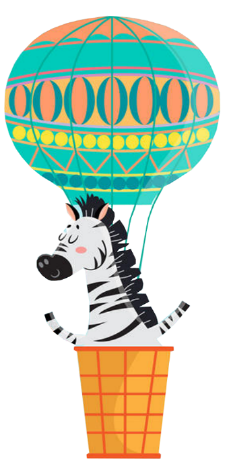 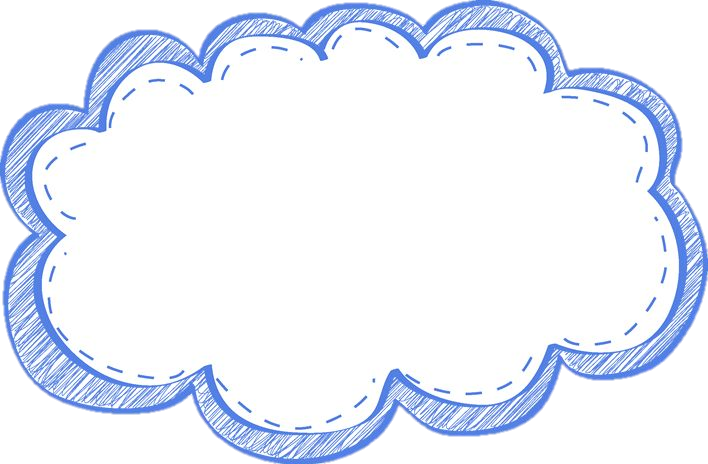 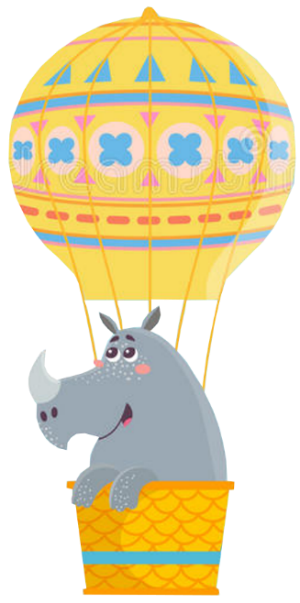 BAY LÊN NÀO
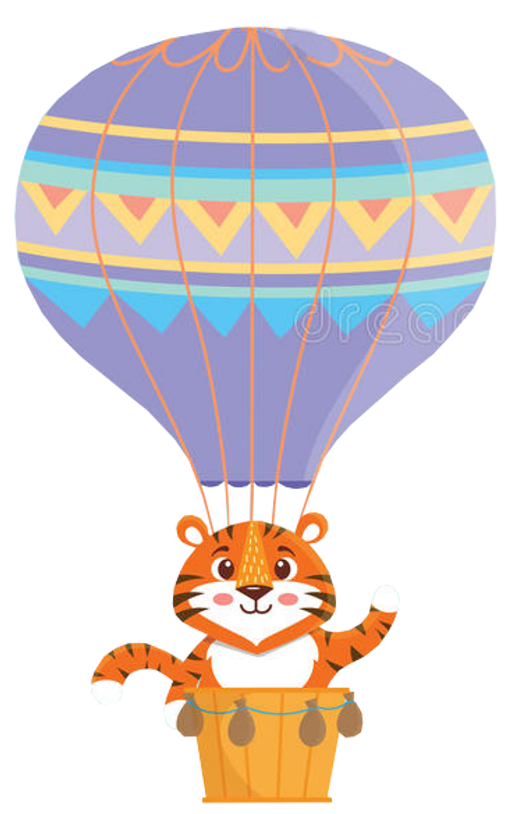 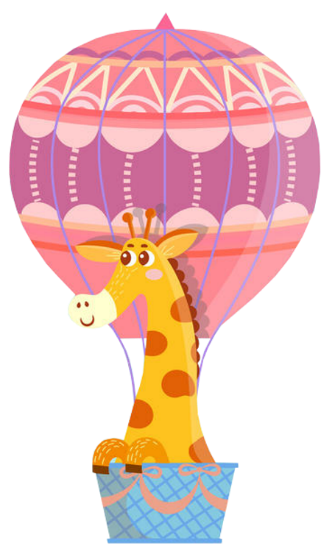 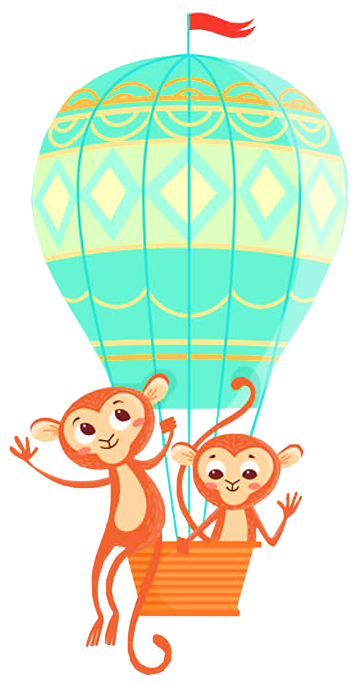 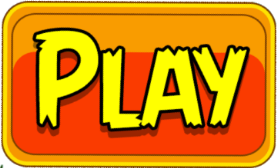 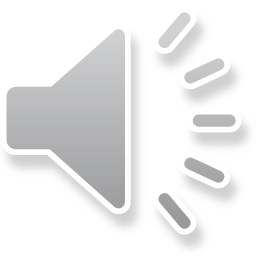 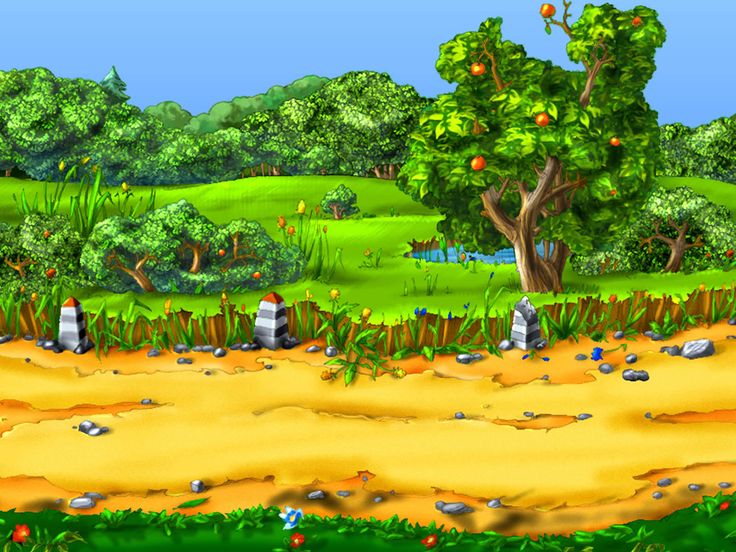 Khám phá
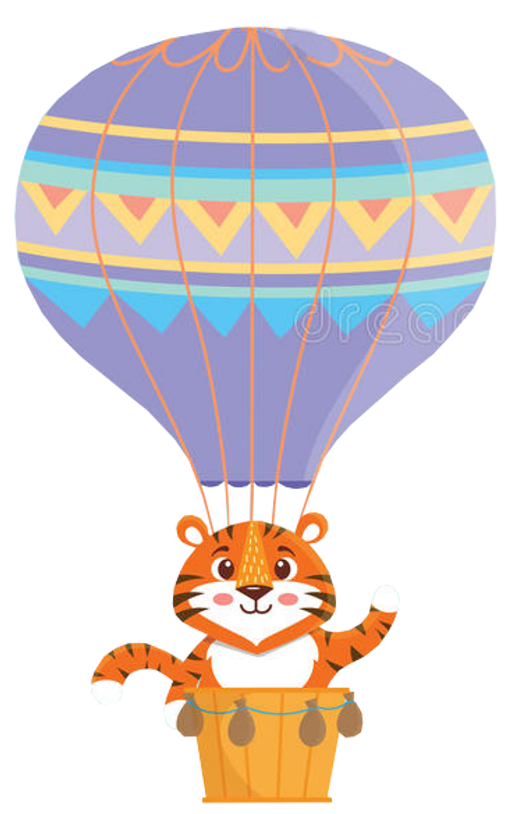 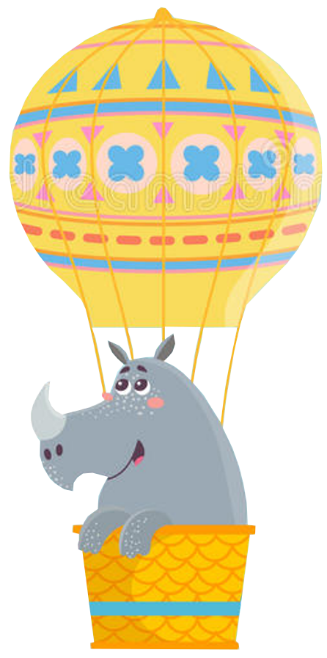 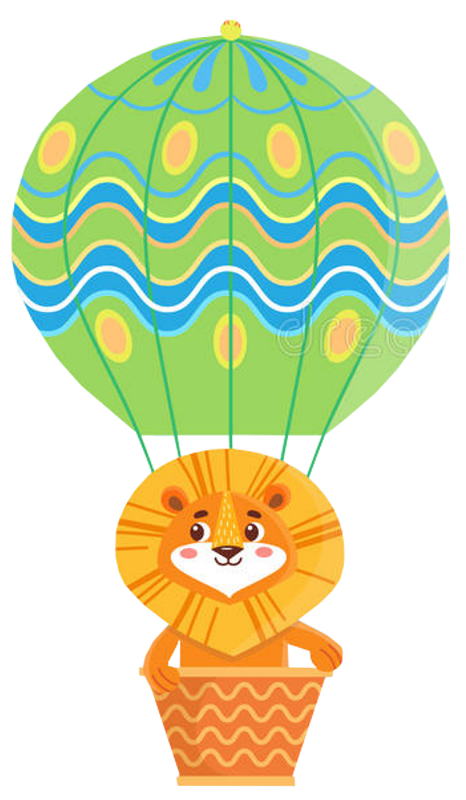 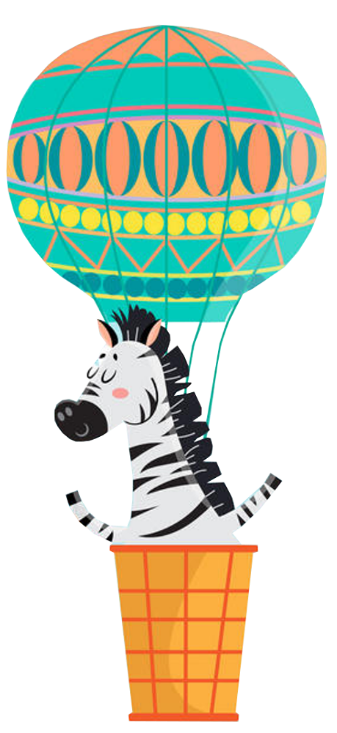 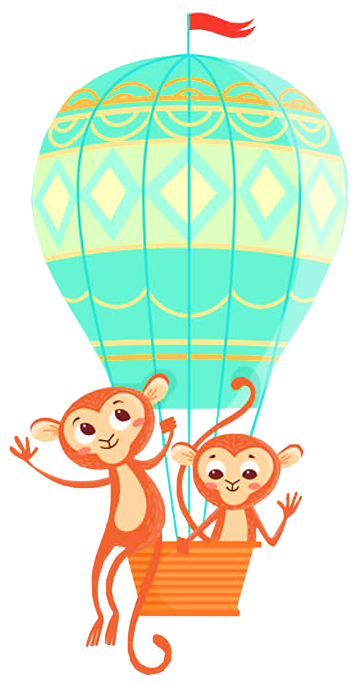 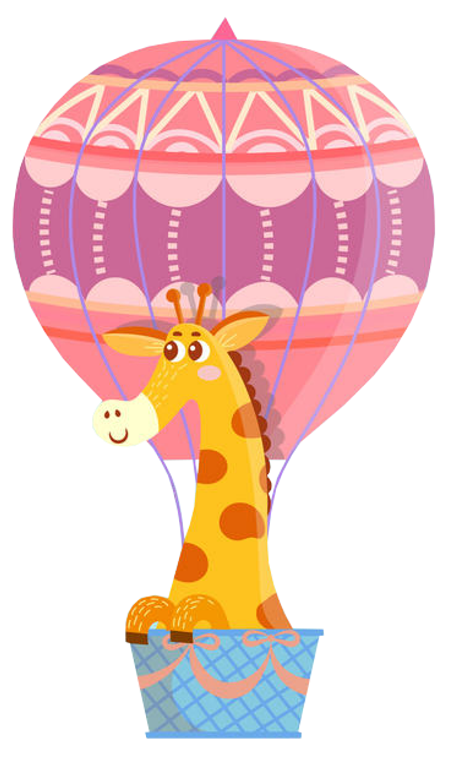 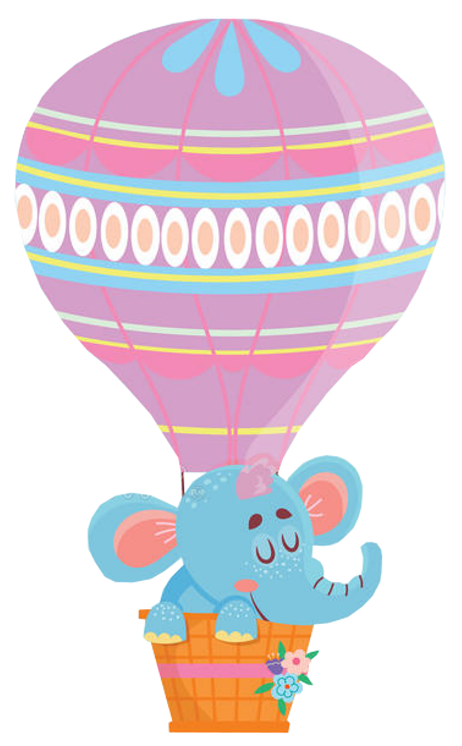 Hổ
Sư tử
Tê giác
Khỉ
Ngựa vằn
Hươu cao cổ
Voi
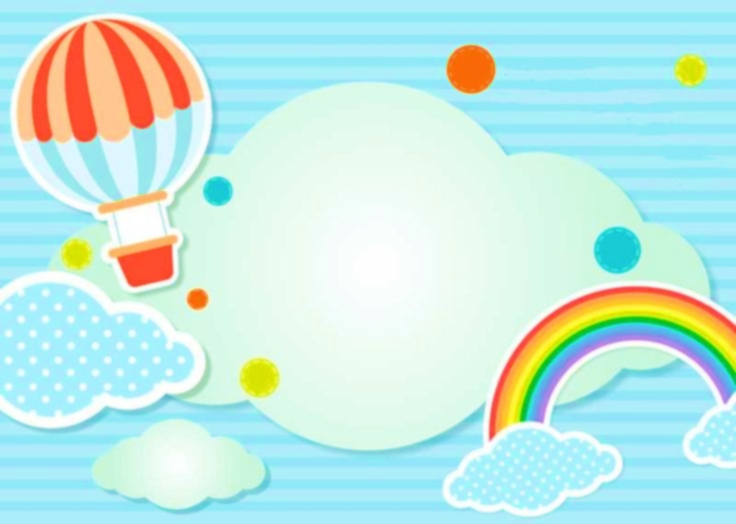 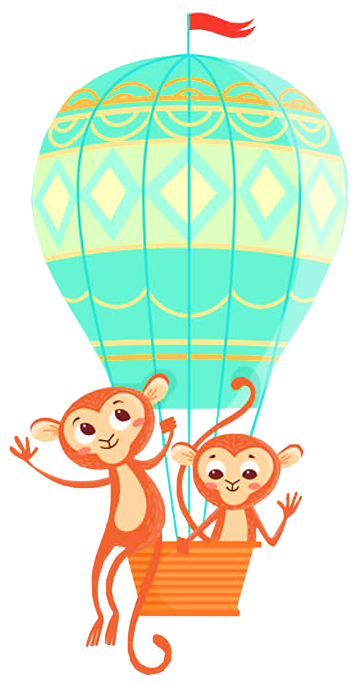 Thầy cô điền câu hỏi ở đây
Câu trả lời
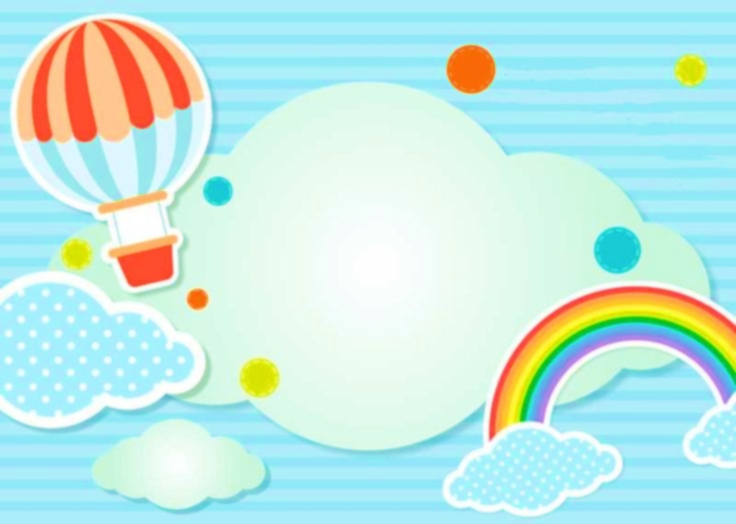 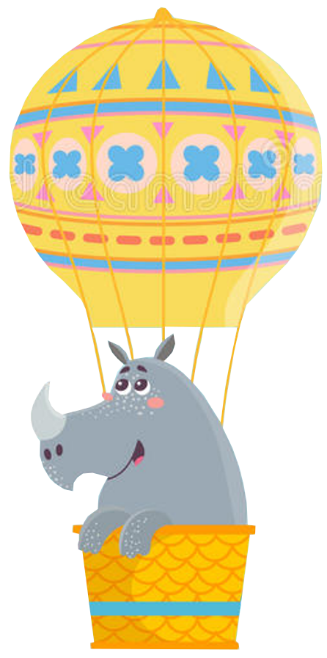 Thầy cô điền câu hỏi ở đây
Câu trả lời
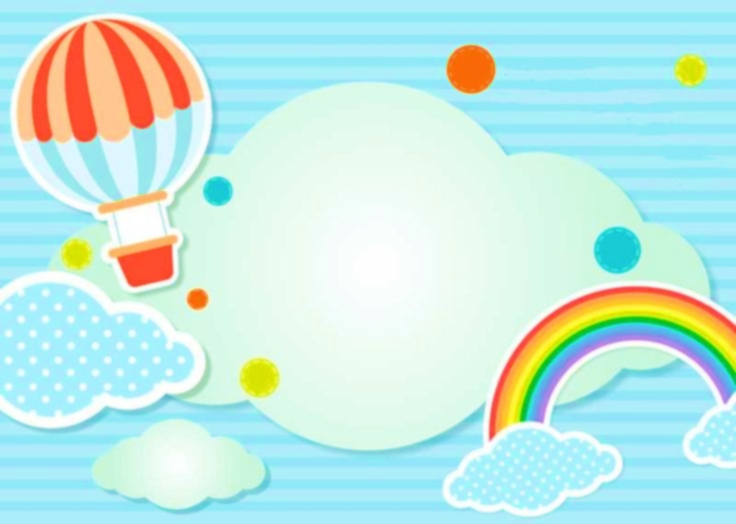 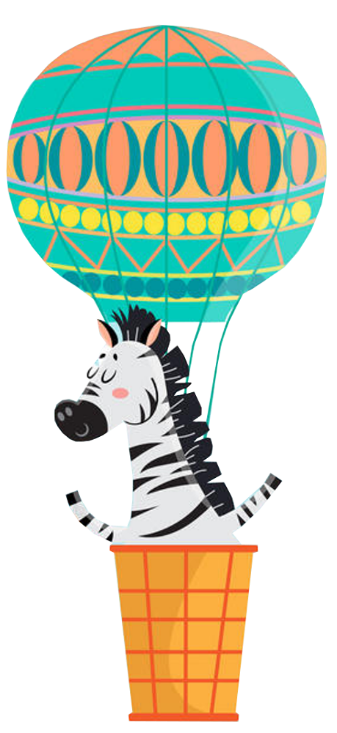 Thầy cô điền câu hỏi ở đây
Câu trả lời
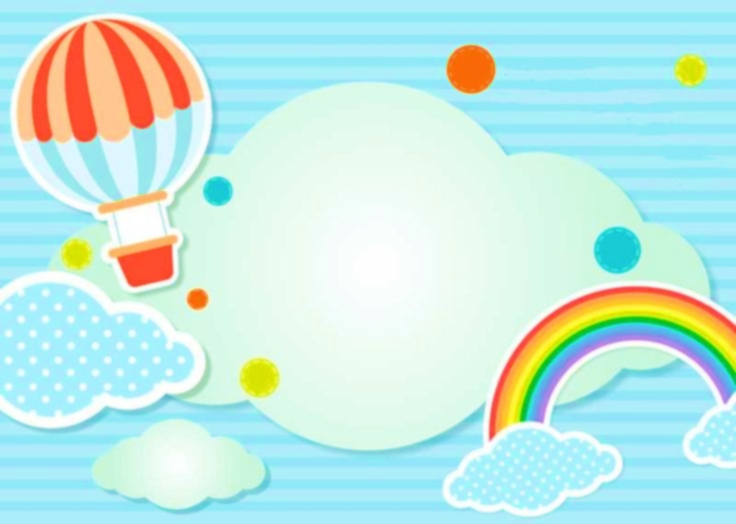 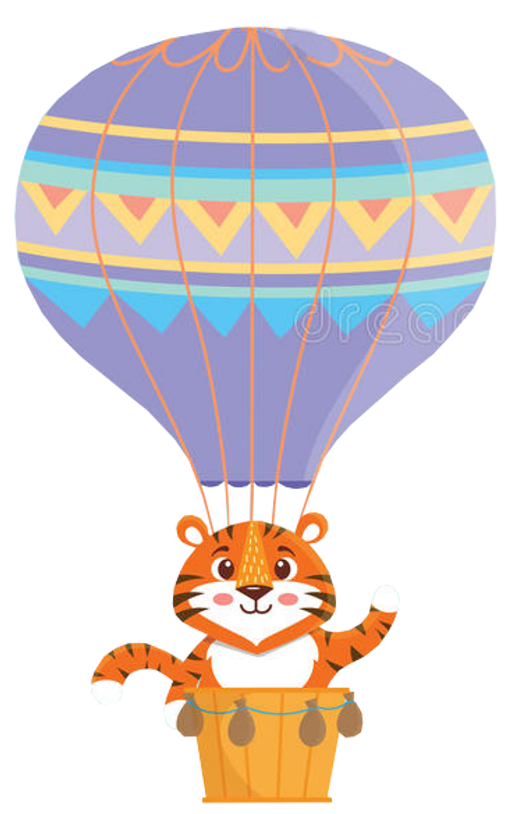 Thầy cô điền câu hỏi ở đây
Câu trả lời
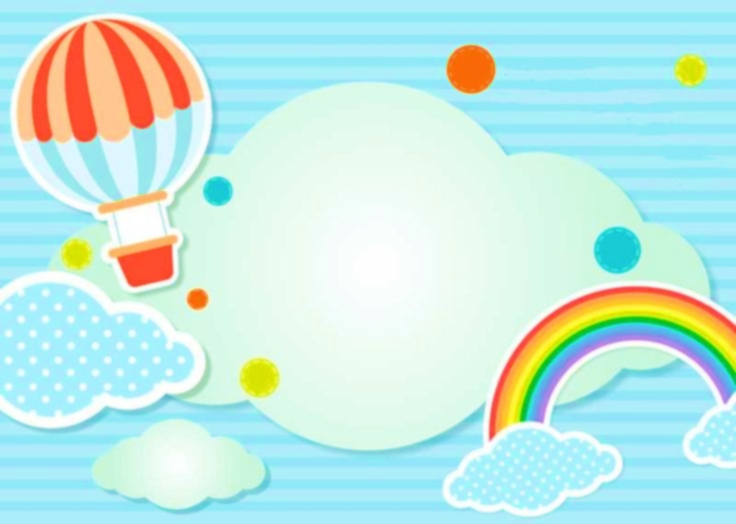 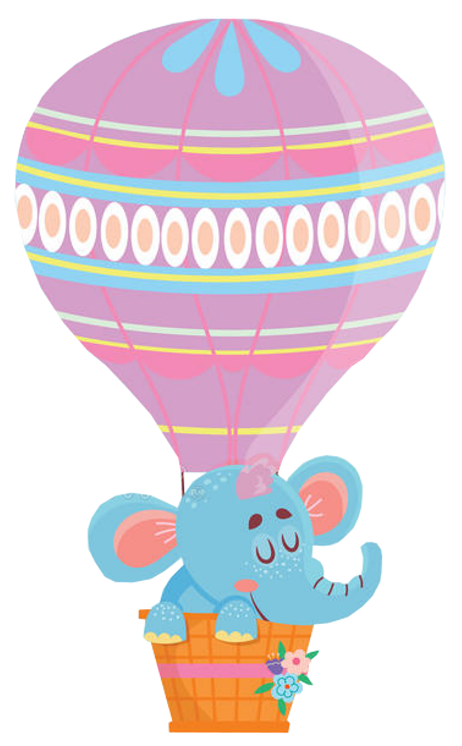 Thầy cô điền câu hỏi ở đây
Câu trả lời
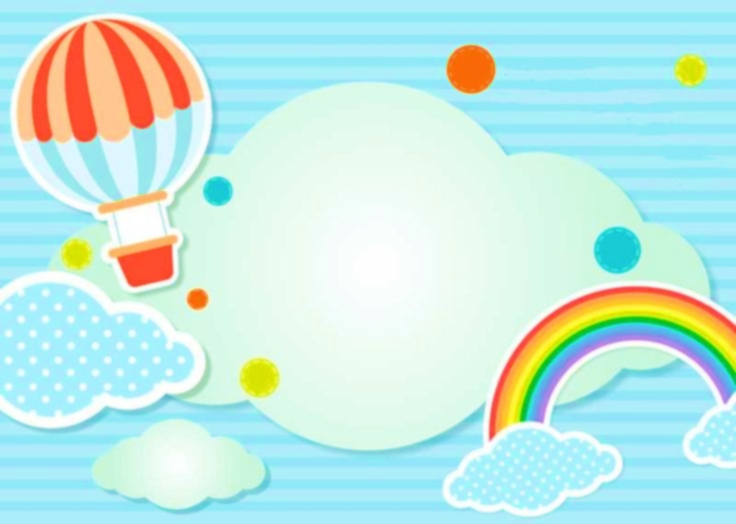 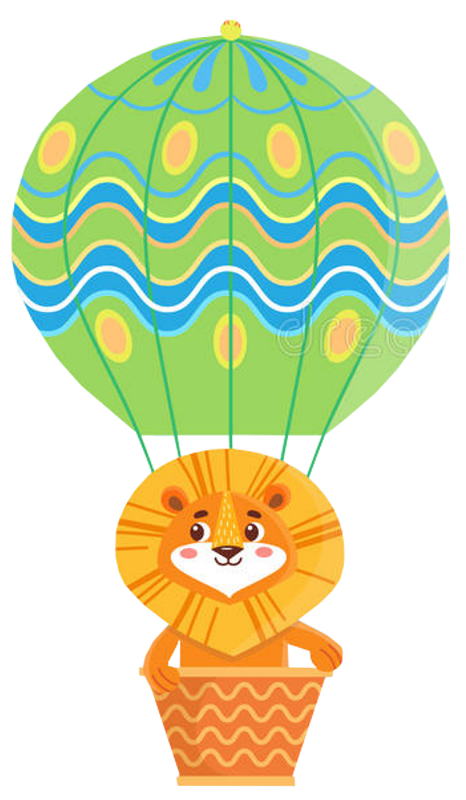 Thầy cô điền câu hỏi ở đây
Câu trả lời
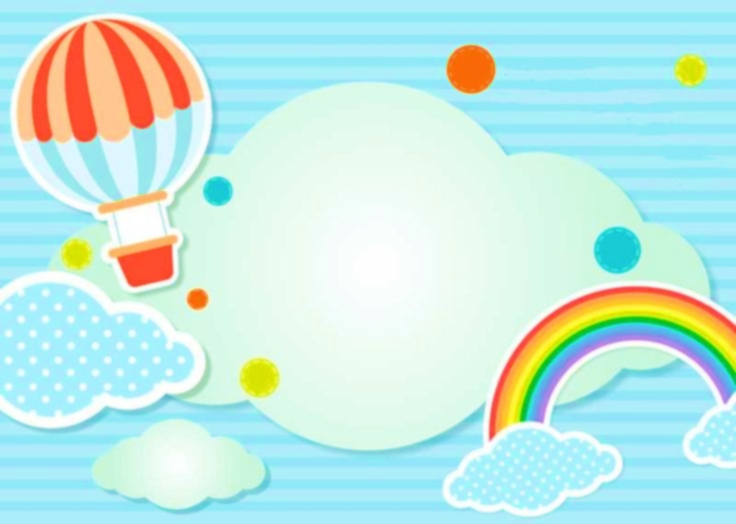 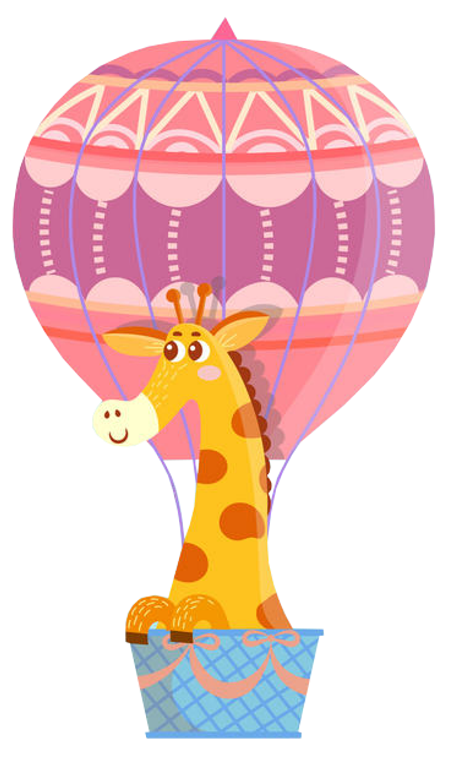 Thầy cô điền câu hỏi ở đây
Câu trả lời
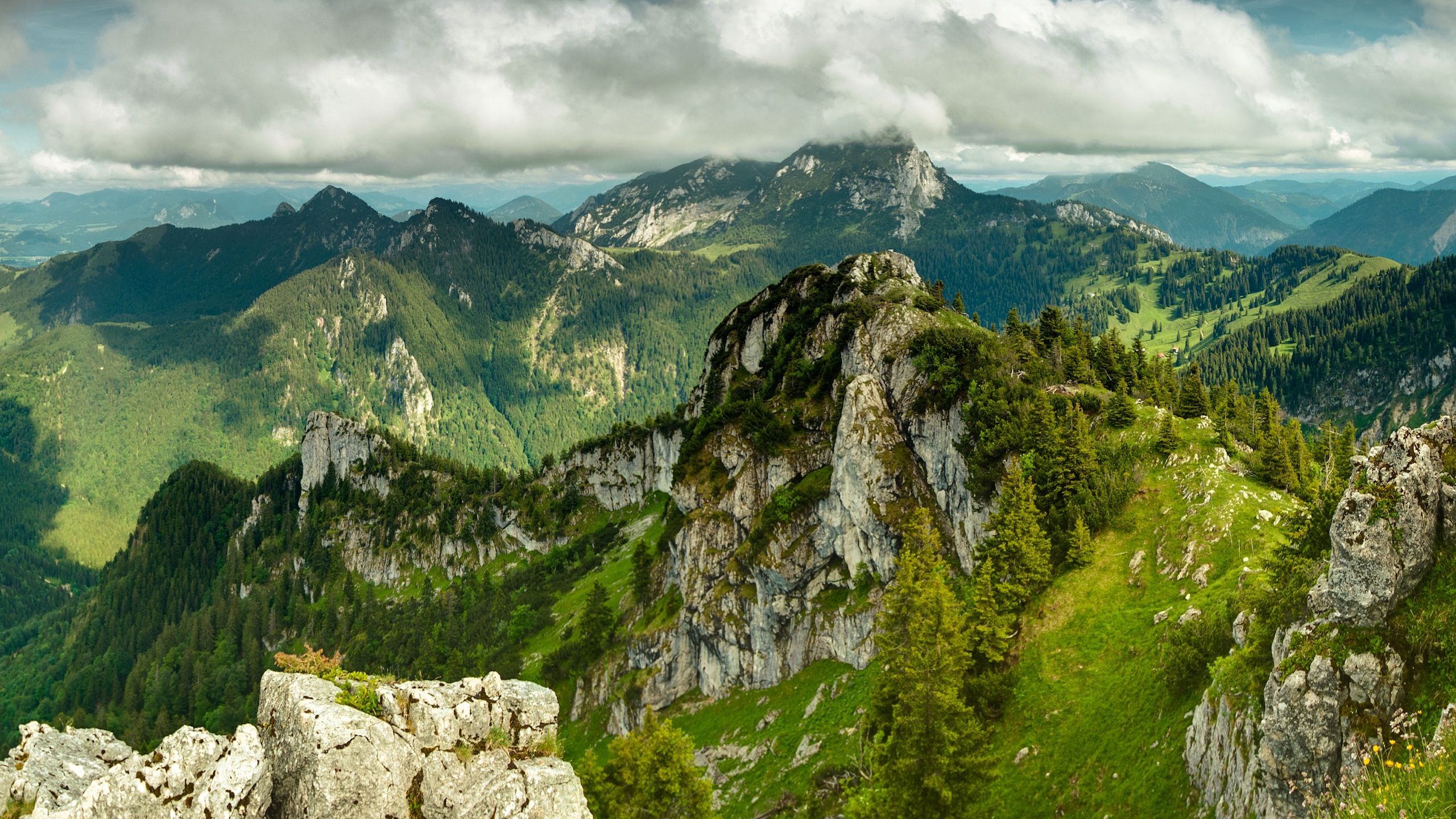 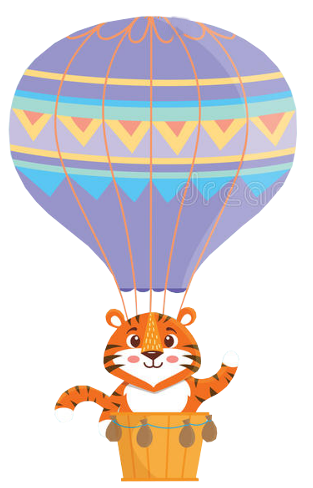 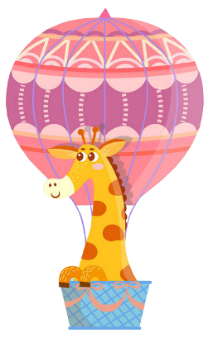 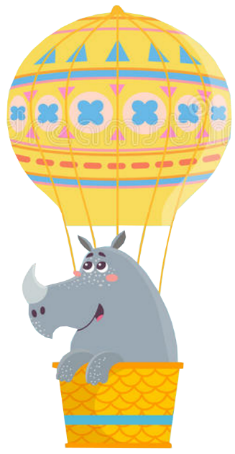 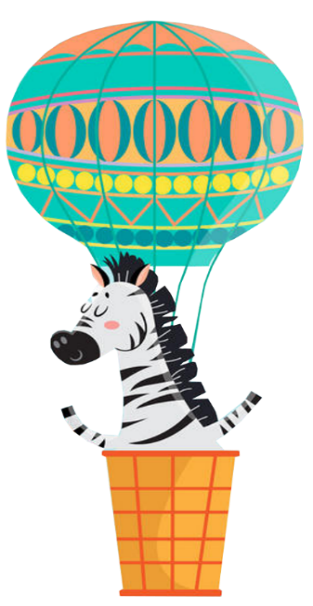 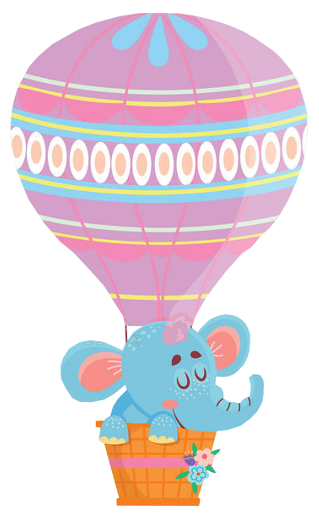 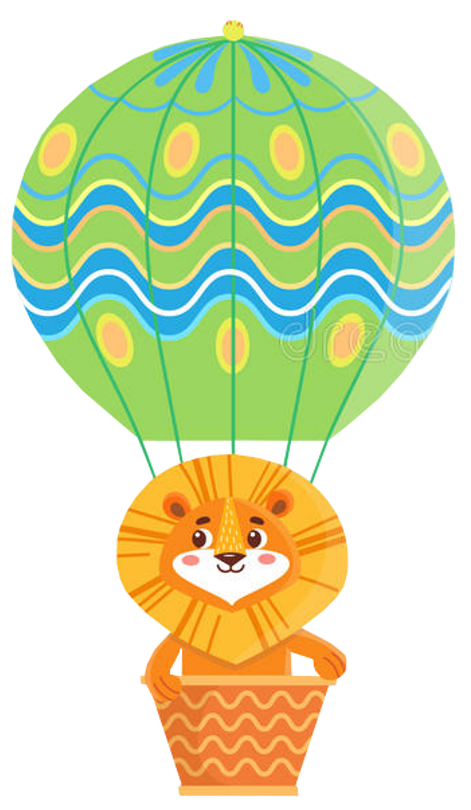 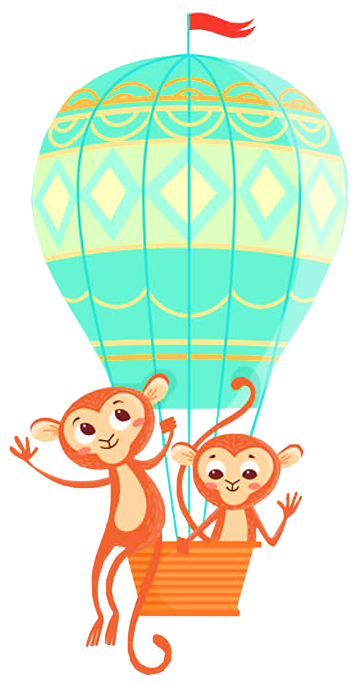